الحوكمــــة
الحوكمـــة
الأهداف
الحوكمة.... المفاهيم والمرتكزات 
خصائص وأركان الحوكمة
معايير الحوكمة
النظم الإحصائية الفعالة، وحرية الوصول إلى المعلومات
فوائد قوانين حرية الوصول إلى المعلومات
العوامل المؤثرة على جودة الحوكمة
الحوكمـــــة
تاريخ وحقائق
ظهرت الحاجة للحوكمة بعد انفجار الأزمة المالية الآسيوية عام 1997م
تتمثل الأزمة المالية الآسيوية في فقد الثقة بين المؤسسات والتشريعات المنظمة لأنشطة الأعمال والعلاقات فيما بين منشآت الأعمال والحكومة.
من المشاكل التي برزت أثناء الأزمة:
عمليات الموظفين الداخليين والأقارب والأصدقاء بين منظمات الأعمال والحكومة
حصول الشركات على مبالغ هائلة من الديون قصيرة الأجل
عدم إطلاع المساهمين والشركاء على هذه الديون
وبالتالي ظهرت أهمية وجود الشفافية في التعامل مع الشركاء ووجود آلية لتحقيق ذلك
الحوكمـــــــــة
تعتمد الحوكمة على التعاون بين القطاعين العام والخاص وذلك لإيجاد نظام لسوق تنافسية في المجتمع.
هي الإجراءات والقواعد والقوانين التي تحكم السلطات التشريعية والتشغيلية والإدارية في المنظمة.
إجراءات
المنظمة
الإدارة
المساهمون
مجلس الإدارة
رفع تقارير
ترشيح واختيار
قوانين
قواعد
تعيين ومراقبة
مفهوم الحوكمة

من أشمل التعاريف للحوكمة هو تعريف ”باركنسون“ في كتابه ”حوكمة الشركات“ 1994م
”الحوكمة هي الإجراء الإداري الإشرافي والتنسيقي المعتمد والذي يعكس مصداقية إدارة الشركة في رعايتها لمصالح الشركاء“ (باركنسون، 1994)
إذن فالهدف الرئيسي منها هو الشفافية للحفاظ على حقوق الشركاء
الترجمة العلمية للحوكمة: ”هي أسلوب ممارسة سلطات الإدارة الرشيدة“
مما سبق يتضح أن الحوكمة تعني النظام، أي وجود نظام يحكم العلاقات بين الأطراف الأساسية التي تؤثر في الأداء.
وتهدف الحوكمة إلى:
تحقيق الشفافية والعدالة
منح حق مساءلة إدارة الشركة
تحقيق حماية المساهمين
الحد من استغلال السلطة في غير المصلحة العامة
إيجاد جهة رقابية من غير أعضاء مجلس الإدارة للقيام بالرقابة
مرتكزات الحوكمة
تبنت المؤسسات الدولية مفهوم ”الحوكمة الرشيدة“ أو ”الحكم الجيد“ وطورته للقضاء على التبذير والإسراف.
”يكاد الحكم الجيد أن يكون العامل الوحيد الأساسي في القضاء على الفقر وإنعاش النمو“ (كوفي عنان)
حدد البنك الدولي الحكم الرشيد باعتباره: ”ممارسة السلطة في تدبير موارد الدولة الاقتصادية والاجتماعية من أجل التنمية“
أركان الحوكمة:
المشاركة
	إشراك جميع فئات المجتمع من خلال مؤسسات تمثيلية شرعية في التنمية وفي أخذ القرارات، وهذا يتطلب وجود مجتمعا مدنيّاً
حكم القانون، ولكن من له الأحقية لسن القوانين؟تطبيق القوانين بحيادية وهذا يتطلب استقلالية القضاء وجهات تنفيذية محايدة
الشفافيةتعني أن عملية اتخاذ القرارات تتم وفق قواعد معلومة، وأن المعلومات متاحة للجميع وخاصة من يهمهم الأمر.
الإجماع أو التوافق
	تتطلب الحوكمة الرشيدة توسط مختلف المصالح في المجتمع للوصول إلى توافق لتحقيق المصلحة المشتركة لكل المجتمع
5. الفاعلية والكفاءة
	فاعلية الاستخدام الأمثل للموارد بأن تكون نتائج العمليات والمؤسسات متفقة مع احتياجات المجتمع، والكفاءة المتمثلة في الاستخدام المستدامة للموارد الطبيعية وحماية البيئة
المحاسبة:
	أساس مهم للحكم الرشيد (الحكم الجيد)، فيجب أن تخضع المؤسسات لمحاسبة المتأثرين بأنشطتها
الرؤية الاستراتيجية
الحكم الرشيد يحتاج إلى محاولة توقع القادم من خلال قراءة الماضي والحاضر. فينبغي على أصحاب القرار امتلاك رؤية طويلة المدى للأمور

هذا النمط من الحكم الرشيد، انتقل من السياسة وإدارة الدولة إلى الشركات والمؤسسات الاقتصادية من أجل تحقيق كفاءة اقتصادية عالية، ومعالجة المشكلات الناتجة عن الممارسات الخاطئة الصادرة عن أحد الجهات التنفيذية في المنظمات.
معايير الحوكمة
يوجد عدد من المعايير للحوكمة، ومن أشهرها معايير منظمة التعاون الاقتصادي والتنمية:
وجود أساس لإطار فعال لحوكمة الشركات متضمناً:
تعزيز الشفافية
يكون متناسقا مع أحكام القانون
تقسيم المسئوليات بوضوح في ما بين الجهات الإشرافية والتنظيمية والتنفيذية
حفظ حقوق جميع المساهمين
نقل ملكية الأسهم، واختيار مجلس الإدارة، والحصول على عائد الأرباح، ومراجعة القوائم المالية، وغيرها مما يضمن حقوقهم.
المساواة بين جميع المساهمين
من حيث حقهم في التصويت على القرارات الأساسية
اطلاعهم على معلومات المنظمة المالية والهيكلة الإدارية

النظم الإحصائية الفعالة وحرية الوصول إلى المعلومات
لها دور هام جدا لتطبيق الحوكمة الرشيدة
اتضح أنه لا يمكن إقامة أركان الحوكمة الرشيدة إلا من خلال توفر عنصرين أساسيين:
الإحصاءات والمعلومات الموثوقة والكافية 
التأكيد على أهمية وجود إحصاءات رسمية تتسم بجودة عالية وشمولية
حق الوصول إلى المعلومات
اطلاع المواطن على المعلومات ونتائج الإحصاءات
من فوائد قوانين حرية الوصول إلى المعلومات:
أنها أحد الشروط الأساسية للحوكمة الراشدة
الكشف عن المعلومات خاصة عند التحقيق في دعاوى فساد
يسمح للمواطن بفحص أعمال المؤسسات العامة بدقة
تؤدي إلى تراجع أخذ قرارات مشبوهة أو فاسدة
تحسين أداء وفاعلية الحكومات
زيادة دقة المعلومات في السجلات الحكومية
العوامل المؤثرة على جودة الحوكمة:
الخارجية:
مناخ الاستثمار في الدولة المشتمل على:
القوانين المنظمة للنشاط الاقتصادي، مثل قوانين سوق المال
كفاءة القطاع المالي، مثل توفير التمويل اللازم للمشاريع
كفاءة الأجهزة والهيئات الرقابية، مثل هيئة سوق المال

الداخلية:
كيفية اتخاذ القرارات وتوزيع السلطات داخل المنظمة بين مجلس الإدارة والديرين والتنفيذيين
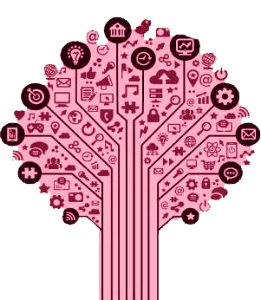